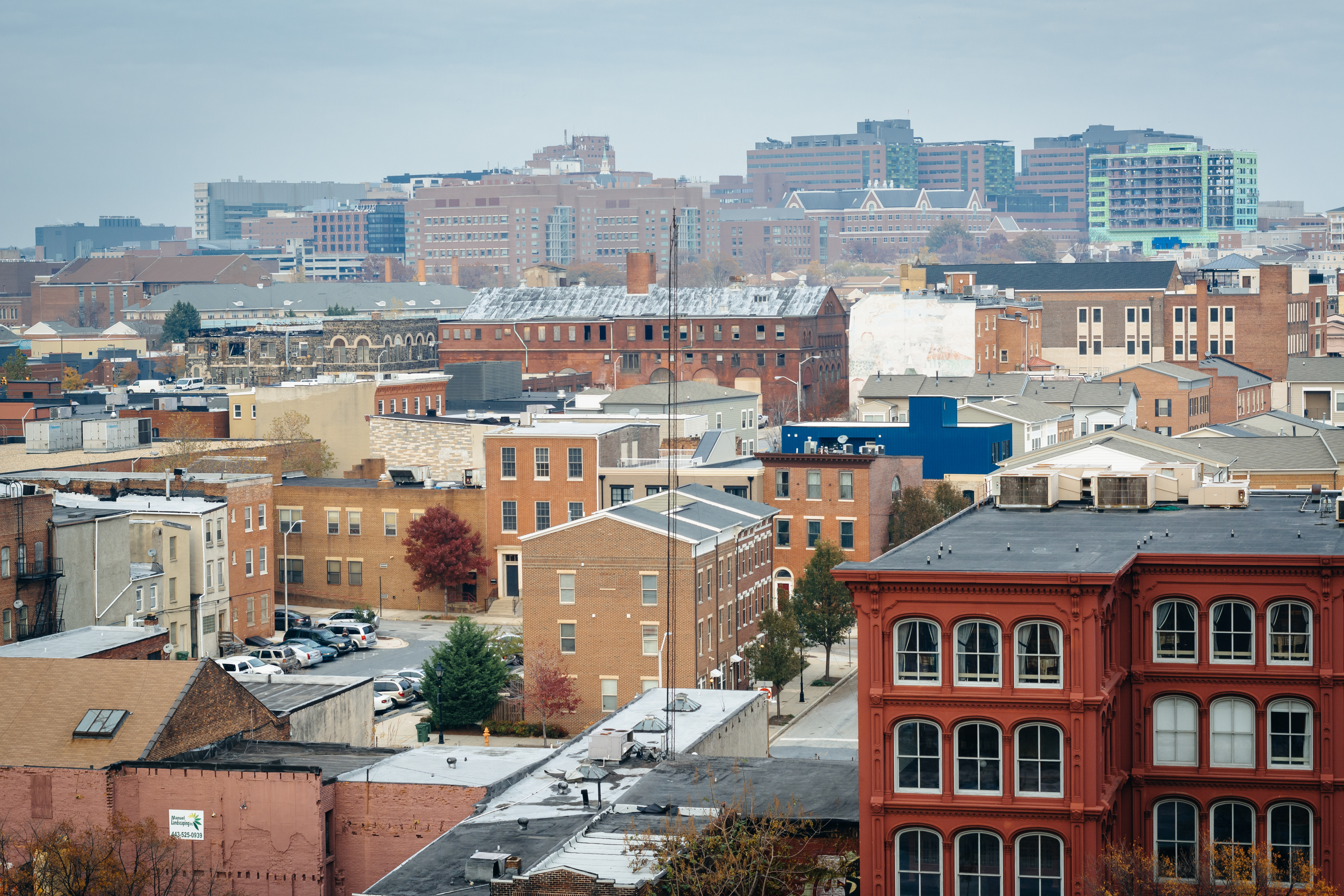 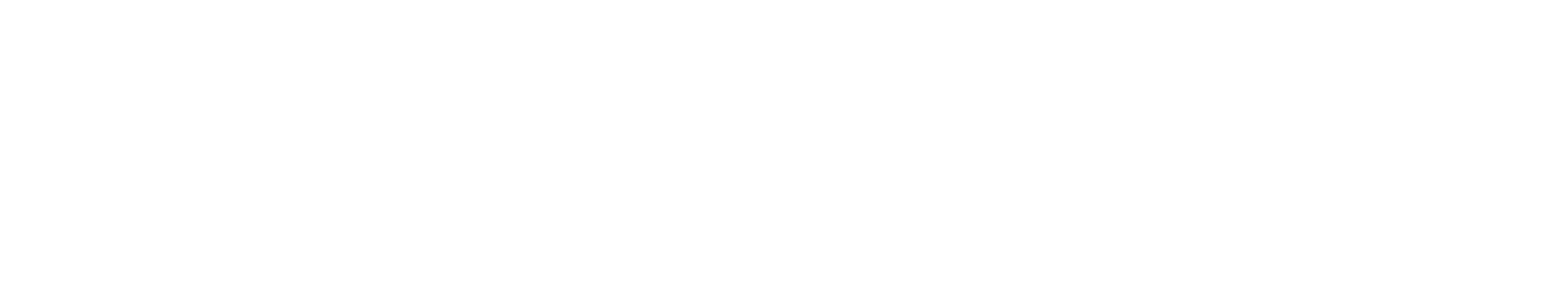 AHTF Program and Revenue Update
April 27, 2024
04/23/2024
Presentation Agenda Items
1.  	Affordable Housing Trust Fund Revenue
2. 	Trust Fund Commitments/Expenditures
   	Affordable Housing Trust Fund 

Project Status Overview
NOFA Update
Long term voucher program update
Commission Bylaws
Inclusionary Housing 
Commission Nominations Update
04/23/2024
2
January 2024 – March 2024
March 2024

Monthly Revenue: $913,439.25

 February 2024

Monthly Revenue: $853,605.28

January 2024

Monthly Revenue: $501,206.96
04/23/2024
3
Revenue collected thru March 24
Revenue collected to date
$23,323,516
04/23/2024
4
[Speaker Notes: Duplicate entry 12,352 was deducted from revenue to correct an overcharge of transfer tax]
Revenue Contribution type by year thru March 24
04/23/2024
5
[Speaker Notes: Updated city contribution to 6.5 million and surplus money was updated to 6,571,376]
Funding Source Totals Since inception
04/23/2024
6
[Speaker Notes: No life to date]
March 24 Commitments/Expenditures
7
04/23/2024
January 24-Award Status Overview
04/23/2024
8
NOFA INFORMATION
New Construction/Preservation of Existing Rental Housing NOFA’s 
	Round 1,2, 3 & 4 Summary Info
Deal Structuring
Presenting agreements to BOE for approval
Preparing for settlement
	Round 5
The NOFA opened February 2, 2024
The deadline for submission was March 19, 2024
DHCD made up to $7 million available
1 million of that money was set aside for Community Land Trust rental projects
We received 27 applications
22 of the 27 passed threshold and were forwarded for review
Total amount requested is $19,865,000
We hope to make award announcements the week of May 22nd
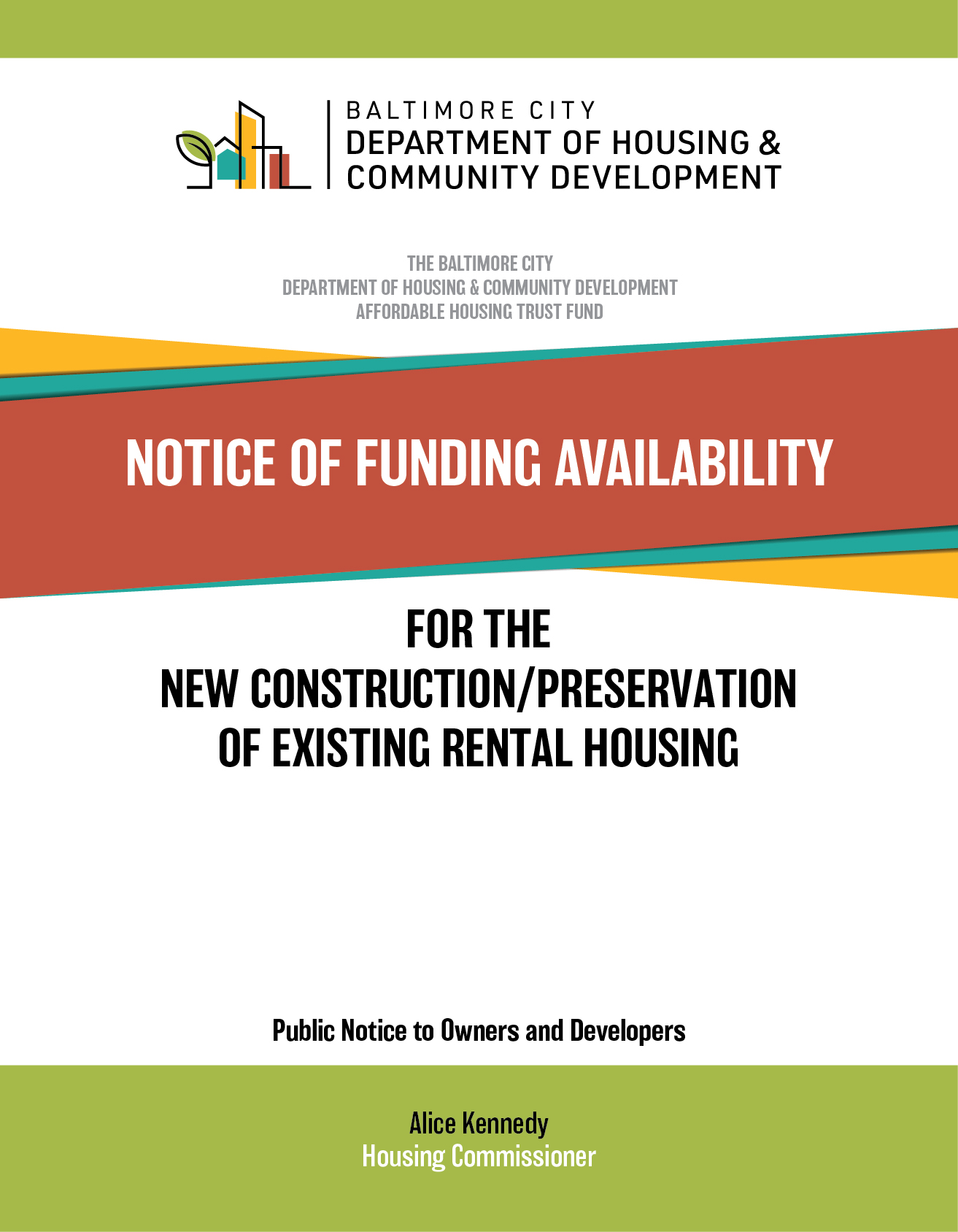 9
04/23/2024
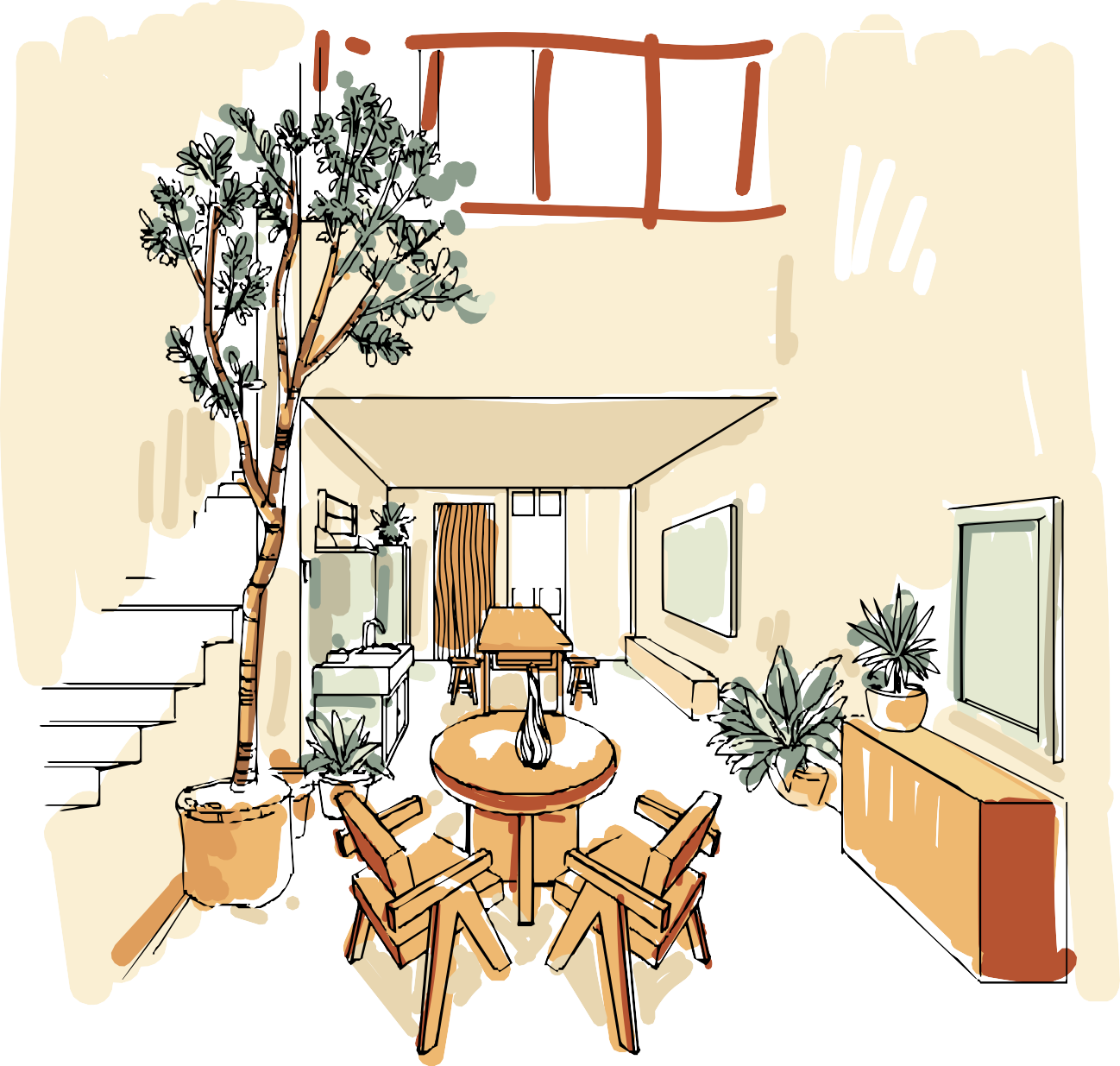 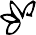 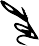 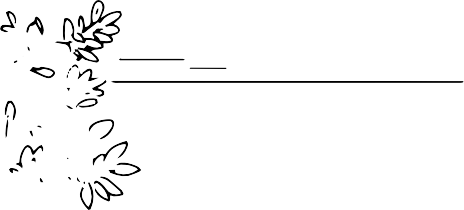 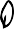 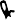 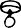 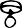 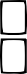 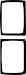 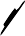 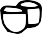 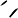 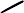 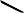 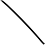 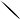 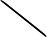 NOFA INFORMATION
Community Land Trust 
Single Family Homeownership NOFA
Round 1, 2, 3 
Deal Structuring
Presenting agreements to BOE for approval
Preparing for settlement
Community Land Trust Rental NOFA- 
Round 1
Deal Structuring
Operating NOFA 
Round 1
All agreements have been approved by the BOE 
Operating NOFA 
Round 2
Grant agreements have been drafted and preparing to be submitted for boe approvals
Community Land Trust
                   NOFA’s
10
04/23/2024
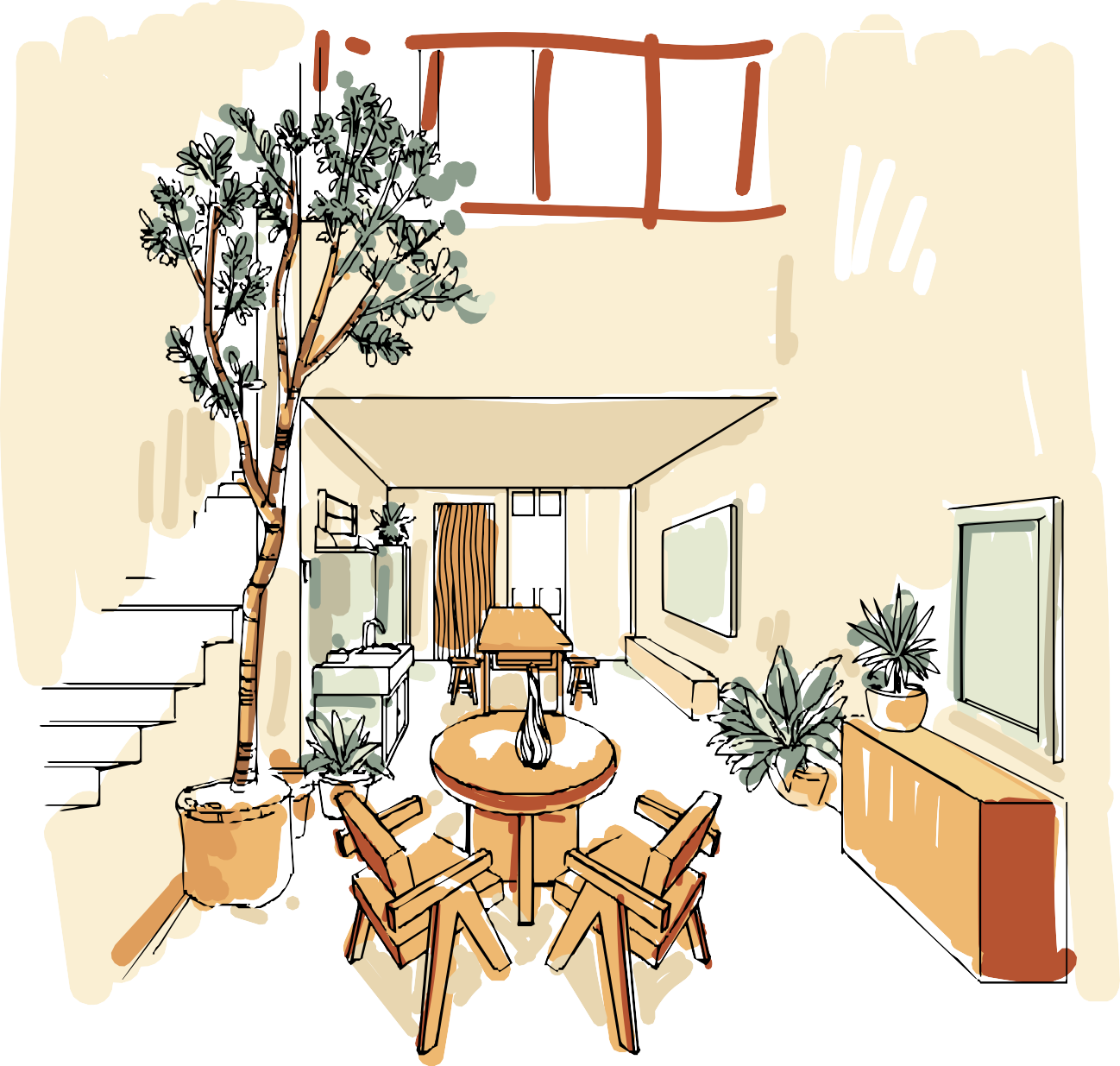 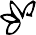 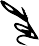 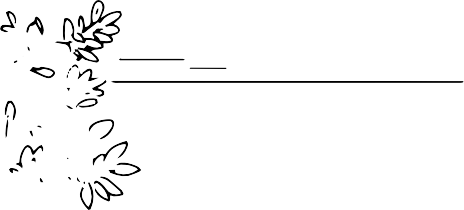 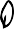 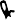 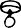 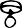 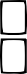 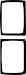 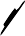 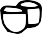 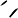 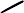 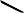 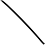 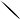 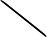 NOFA INFORMATION
Community Land Trust 
Single Family Homeownership NOFA 
(Round 4)
Rolling NOFA opened on June 30th 
DHCD made up to $4,000,000 available 
Community Land Trust Projects can request up to $1,000,000 per project.
NOFA will run until June 30th, 2024, or until funds run out.
If there are funds left, it will roll over to the next fiscal year (FY). 
2 applications have been submitted.
Share Baltimore is continuing to work with CLT’s to help with their submissions.
Community Land Trust
                   NOFA’s
11
04/23/2024
Long Term Voucher Program Pros and Cons
DHCD posted the RFP to request a consultant for a local long term voucher program on April 1, 2024
The link was sent to all commissioners
We had the preproposal conference on April 5th 2024.
The deadline to submit proposals to the RFP is April 29, 2024
04/23/2024
12
[Speaker Notes: FY 23 spending was estimated 12,000 in revenue, 7,000,000 in city contribution and 6,570,000 in surplus]
Commission Bylaws
AHTF Commission Bylaws

The first draft has been sent to all commissioners for their review
We had our first commission workgroup meeting to discuss the bylaws
Commissioner Guthrie suggested that we discuss another governing rules for the commission other than the Robert Rules of order.
We decided that we would discuss this further in today’s meeting.
04/23/2024
13
Inclusionary Housing
Inclusionary Housing Legislation was passed on January 22, 2024. The bill was unanimously approved by the Baltimore City Council. The inclusionary housing policy will go into effect 180 days from the day that the mayor sign the bill into law. 

If any commissioners wants to give additional updates please do.


Website: Meetings and Archives | Baltimore City Department of Housing & Community Development
04/23/2024
14
AHTF Commissioner Nominations
Commissioner Nomination Updates 

The Commissioner is working with MOHS to identify a representative from the Continuum of Care (COC)

*No update since last month’s update
04/23/2024
15
[Speaker Notes: Application for nomination for tenant who earns 30% or less of the (AMI) has been submitted to the mayor’s office]
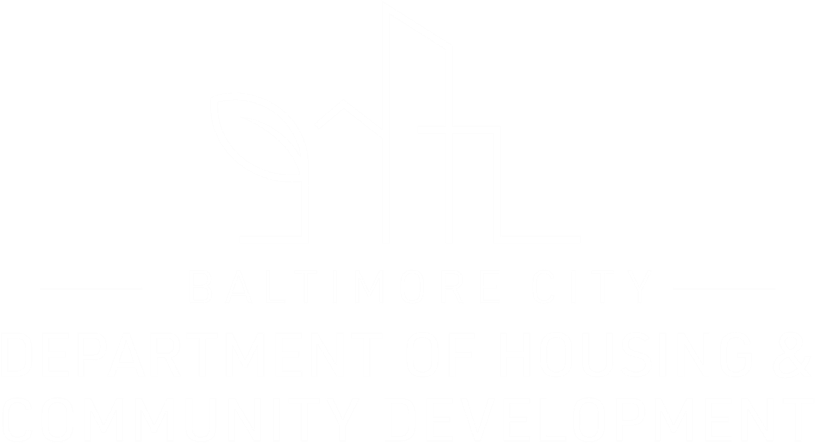 THANKS!
@BmoreDhcd
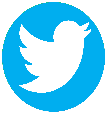 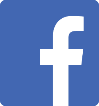 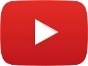